文件
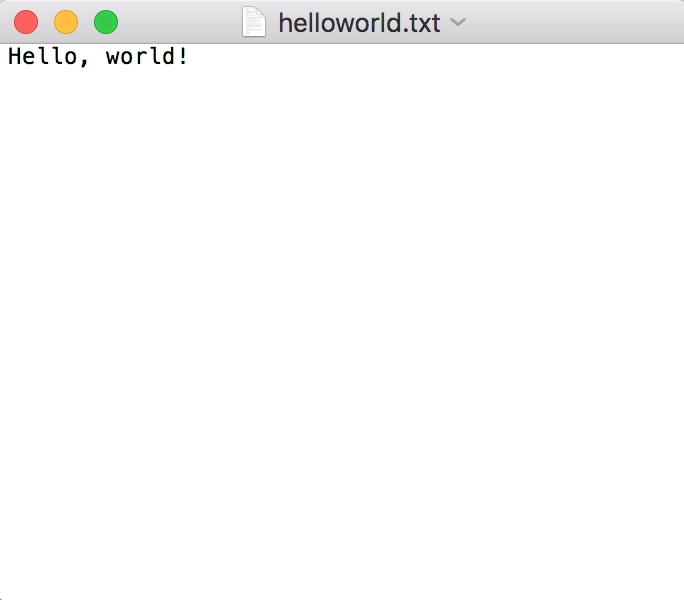 对文件操作之前需要用 open() 函数打开文件


 mode 参数中的 r 指读出， w 指写入
打开之后将返回一个文件对象（file object），后续对文件内数据的操作都是基于这个文件对象的方法（method）来实现的
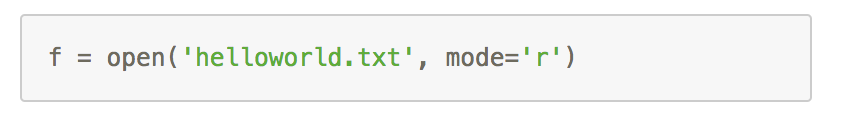 I/O操作
I/O操作：I/O也就是我们所说的Input/Output，即输入/输出。程序在运行过程中所有的数据都驻留在内存中，有时我们需要将内存中的数据写入磁盘，这时候就要用到磁盘I/O，有时我们需要利用网络和其他应用程序或者服务进行数据交换，这时候就要用到网络I/O。
I/O有两种模式，一种是同步I/O，另一种是异步I/O。
文件流
文件流是以外存文件为输入或输出对象的数据流。输出文件流是从内存流向外存文件的数据，输入文件流是从外存文件流向内存的数据。每个文件流都有一个内存缓冲区与之对应。
Python中文件的打开与关闭
所谓打开(open)文件是一种形象的说法，如同打开房门就可以进入房间活动一样。 打开文件是指在文件读写之前做必要的准备工作，包括：
（1）为文件流对象和指定的磁盘文件建立关联，以便使文件流流向指定的磁盘文件。
（2）指定文件的工作方式，如该文件是作为输入文件还是输出文件，是ASCII文件还是二进制文件等。